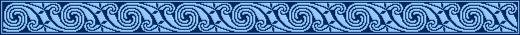 РЕЛИГИЯ  ДРЕВНИХ ГРЕКОВ
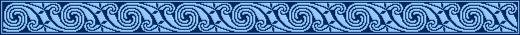 Древние греки верили, что их жизнь подчинена высшим силам,
что на вершине самой высокой горы Олимп живут Боги, могущест-
венные и всесильные, красивые и своенравные, добрые и коварные.











                                                 
                                                Гора Олимп.
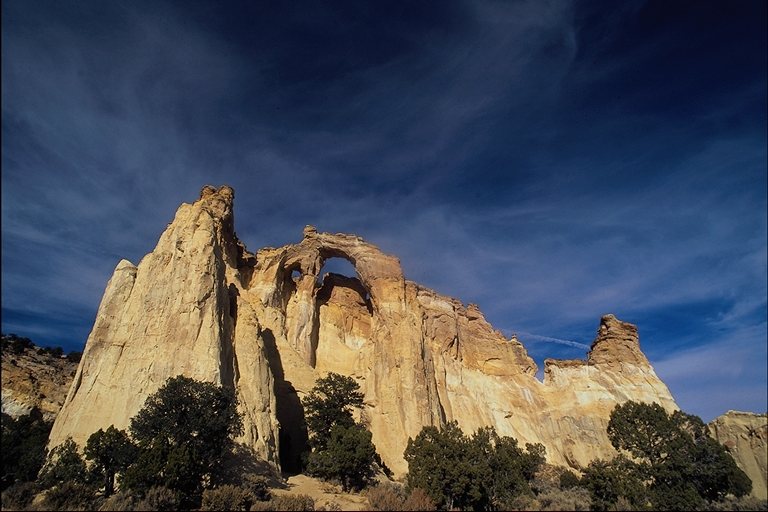 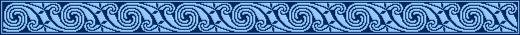 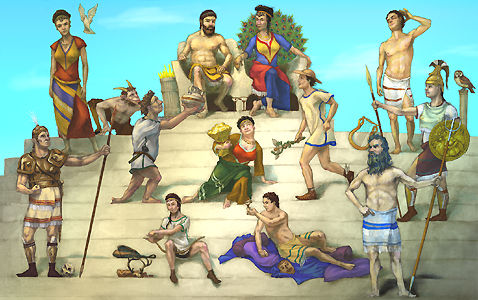 Подобно греческой знати они проводят время в пирах и развле-
чениях, живут в раскошных дворцах и управляют судьбами людей.
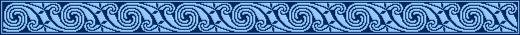 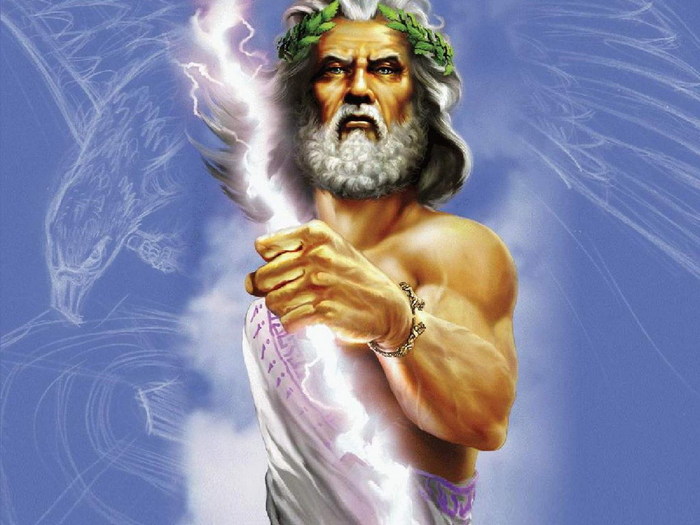 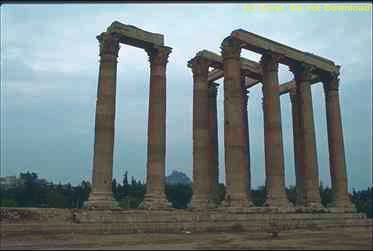 Храм Зевса в Афинах
Зевс – верховный бог – отец  богов  и  людей, громовержец. Зевс и его братья разделили свои владения. Зевс оставил себе небо, Посейдону досталось море, а Аиду — подземное царство душ умерших. И стал Зевс царить на Олимпе в окружении сонма богов. Рядом с Зевсом на троне сидит его жена, величественная богиня Гера. Символы – молния, орел.
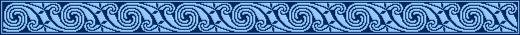 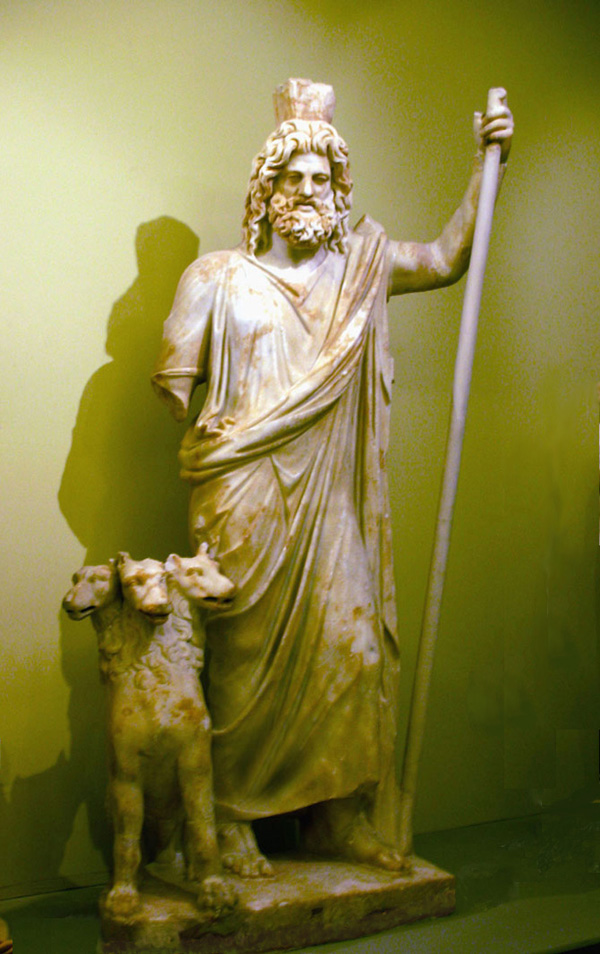 Аид  –  владыка загробного мира,  царства мертвых. Преданный Аиду трёхголовый пёс Цербер ревностно охранял  мертвых. Аид  владел всеми драгоценными камнями и металлами земли.                                                                 Аид  передвигался  на  золотой  колеснице, запряженной черными лошадьми.
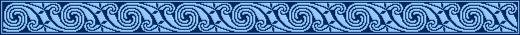 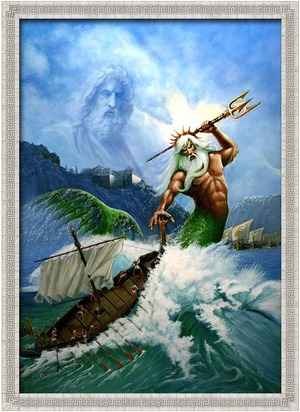 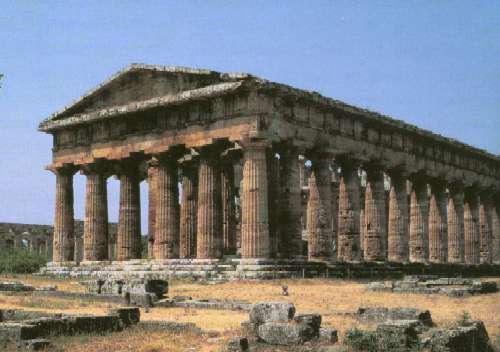 Храм Посейдона
Посейдон – брат Зевса, повелитель морской стихии. Его дом – подводный дворец, где он держал золотую колесницу  и белых лошадей. Когда он взмахивает своим трезубцем, на море поднимается буря, а когда простирает его над бушующими волнами, они успокаиваются. 
Символы – трезубец, дельфины, кони.
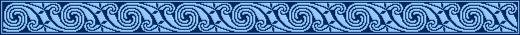 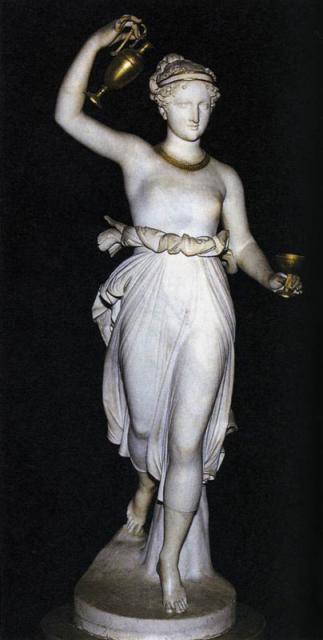 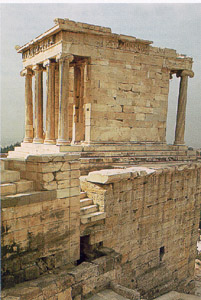 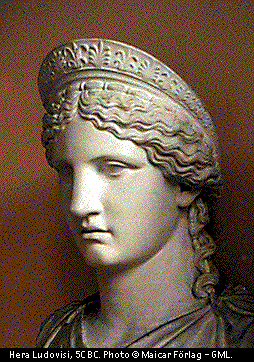 Гера  –  сестра  и жена  Зевса, покровительница  женщин  и  брака. Красивая  и  гордая,  она  часто сожалела о связях своего мужа с другими  женщинами, преследовала их  и  их  детей.
Храм Геры в Афинах
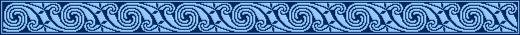 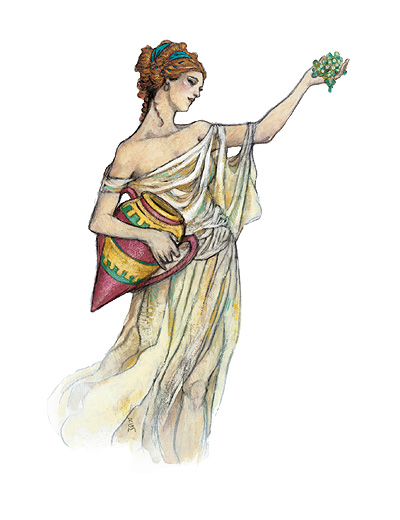 Гестия – богиня домашнего очага. В каждом греческом городе и в каждой семье находился алтарь, посвященный ей. Нежная и чистая, она стояла в стороне от ссор  других богов. В конце концов Гестия покинула свой трон на Олимпе, зная, что где бы она не появлялась ее ожидает радушный прием.
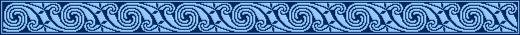 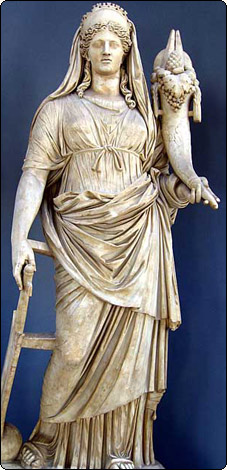 Деметра  –  богиня земледелия  и  плодородия. Её действиями греки объясняли смену сезонов, наступление осени , увядание природы  и воскрешение всего живого весной.
Символы : ячменный  или  пшеничный  колос.
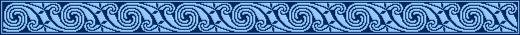 Миф о Деметре и Персефоне
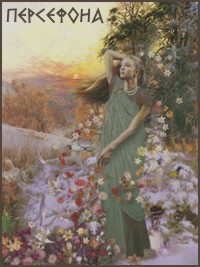 Бог Аид – мрачный владыка подземного царства украл дочь богини Деметры Персефону.Он посадил её в золотую карету и увёз в царство мёртвых. Путь на землю ей преградил свирепый пёс Цербер. От горя и тоски Деметры пожелтели листья, завяли цветы, посохли колосья. Природа грустила и лила слёзные дожди вместе с матерью. Но Аид согласился отпускать Деметру к матери на одну треть года, и тогда от радости  Деметры зеленели пашни и виноградники, распускались цветы  на  земле.
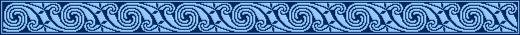 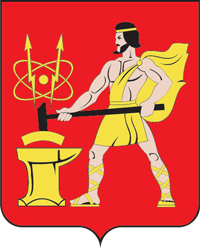 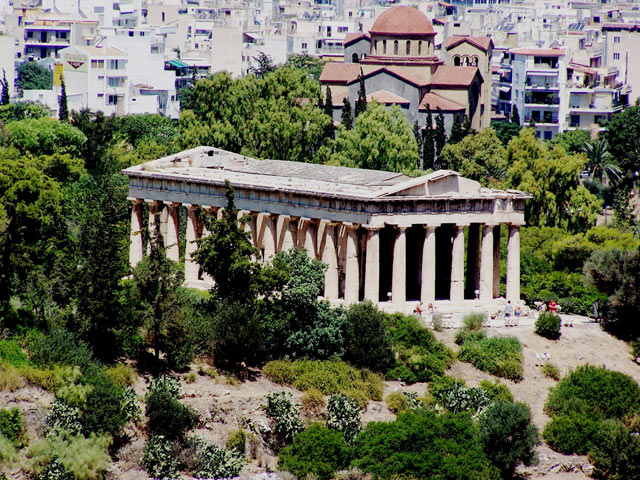 Храм Гефеста в Афинах.
ГЕФЕСТ –  сын Зевса и Геры, бог огня и кузнечного дела.
Покровитель металлургии, ремесленников и ювелиров. Единственный
из олимпийских богов, занимавшийся физическим трудом.
                                                                           Символы – молот и  клещи.
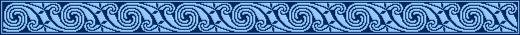 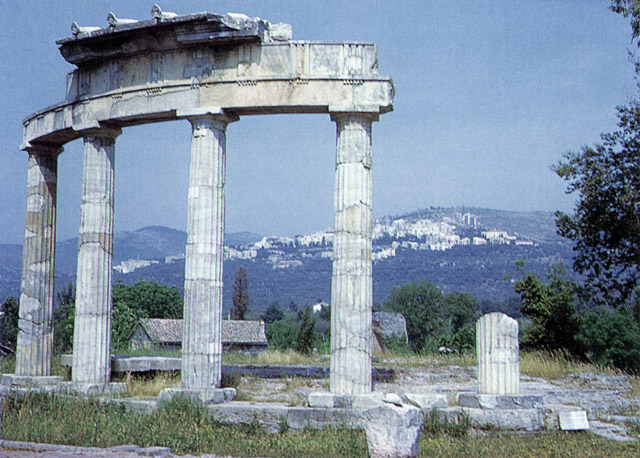 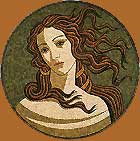 Храм Афродиты
Афродита – богиня любви и красоты. Родилась в морской пене и приплыла на берег в створке раковины.
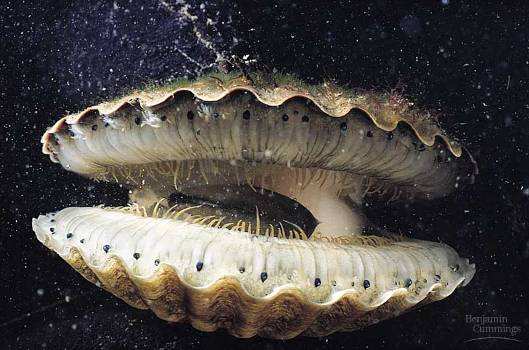 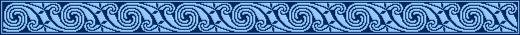 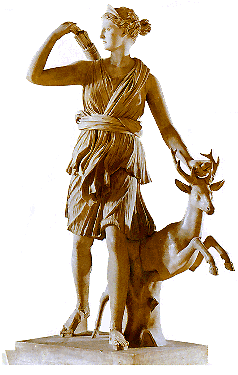 Артемида – дочь Зевса, богиня луны и охоты. Ее серебряные стрелы метко поражали цель. Она умела лечить, защищала супружество и деторождение. Артемида была покровительницей всех диких животных и с удовольствием охотилась в своей колеснице, запряженной ланями.
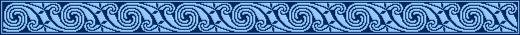 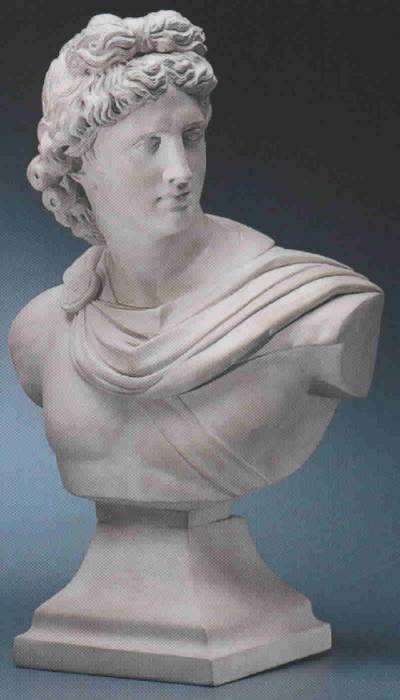 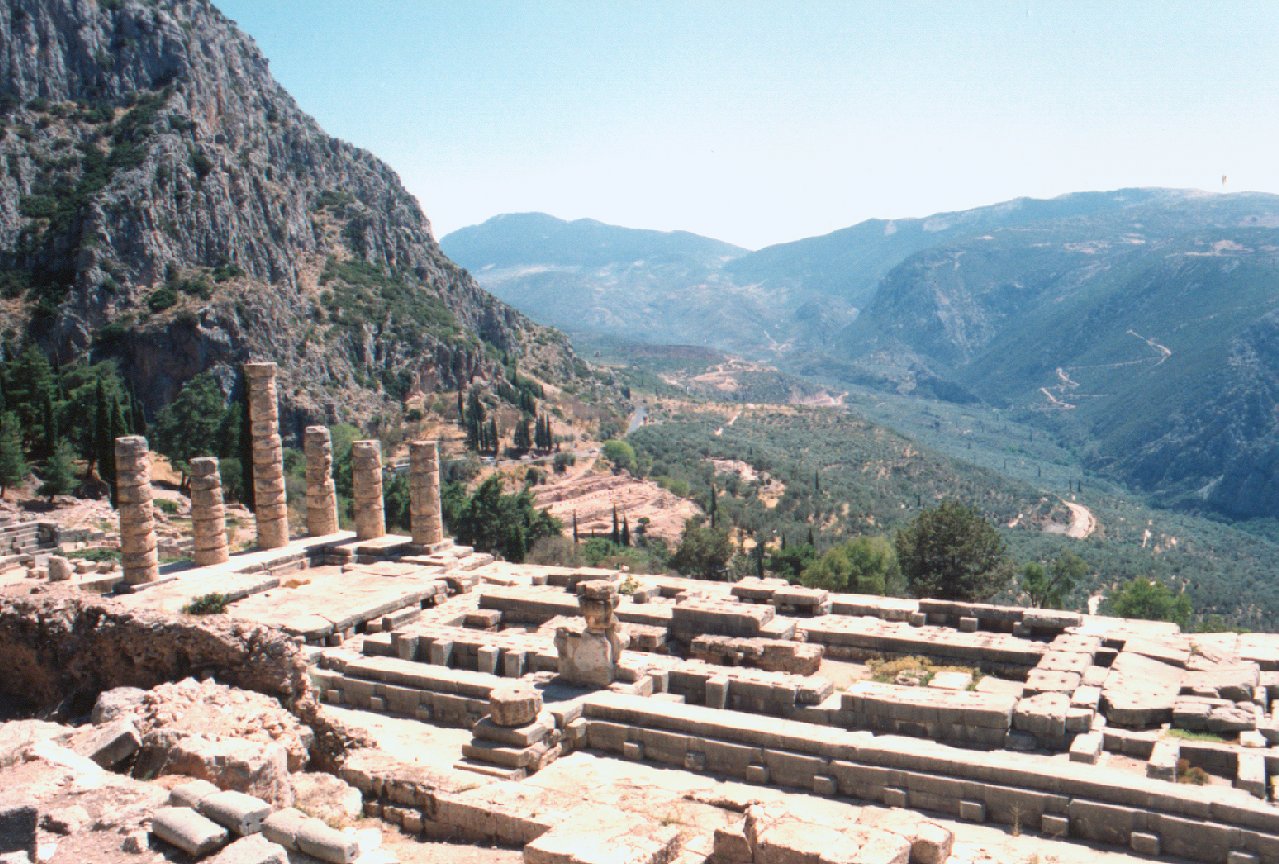 Храм Аполлона
Аполлон – сын Зевса, брат-близнец Артемиды, бог солнца, света и правды.     Ему также  подвластны  музыка,  поэзия, врачевание. Он обладал даром предвидения и сделал  Дельфы святилищем, в котором  находился главный  оракул  Греции.
                                                                   Символ Аполлона – дерево лавр.
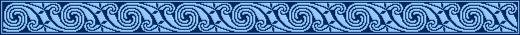 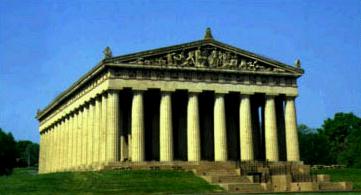 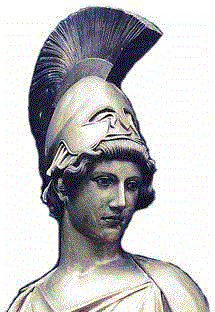 Храм Афины
Афина – дочь Зевса. Однажды у Зевса разболелась голова, и он приказал Гефесту расколоть ему голову топором. Оттуда появилась Афина в полном боевом вооружении. Она стала богиней мудрости и войны, а также покровительницей Афин.    
Ее символы – сова и оливковое дерево.
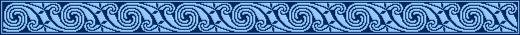 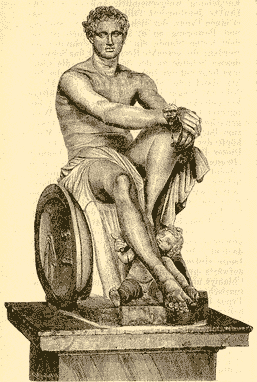 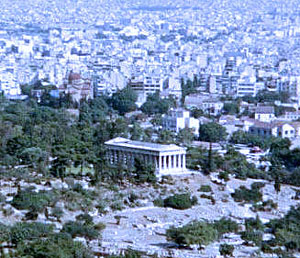 Арес – бог войны, сын Зевса и Геры, возлюбленный Афродиты. Отличался вспыльчивым и жестоким характером. Однажды ему пришлось предстать перед судом  за убийство в Афинах на горе Ареопаг, которая получила это название от его имени.  Не был особо почитаем в Греции.
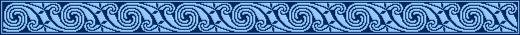 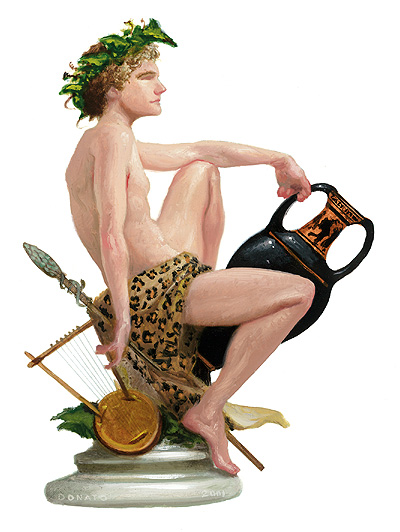 Дионис –  бог виноградарства  и виноделия. Он ходил по свету, обучая людей, как делать вино. Его сопровождали сатиры, селены, нимфы –  мифические  и  фантастические существа. 
Символы – жезл, увитый плющом, виноградными листьями с сосновой шишкой.
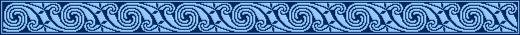 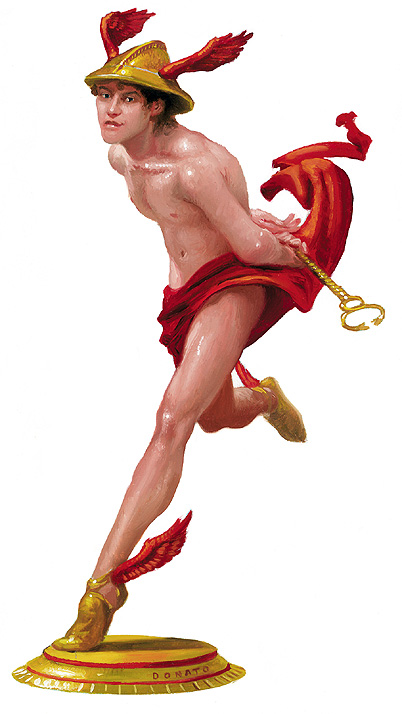 Гермес, сын Зевса, вестник богов, бог торговли, прибыли, обмана, воровства и красноречия . По легенде он изобрел  азбуку, математику, астрономию.
У Гермеса был крылатый шлем и крылатые сандалии. В руке – жезл.
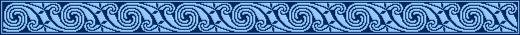 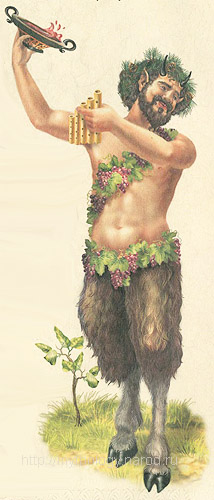 ПАН – сын Гермеса и Дриопы,
лесной бог – покровитель
пастухов и мелкого рогатого
скота. Козлоногий мужчина,
наводил страх и ужас на людей 
в своём лесном ведомстве, в
результате чего, в народе роди-
лось выражение « панический
страх» - внезапный, сильный страх.
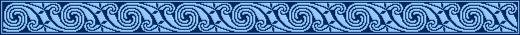 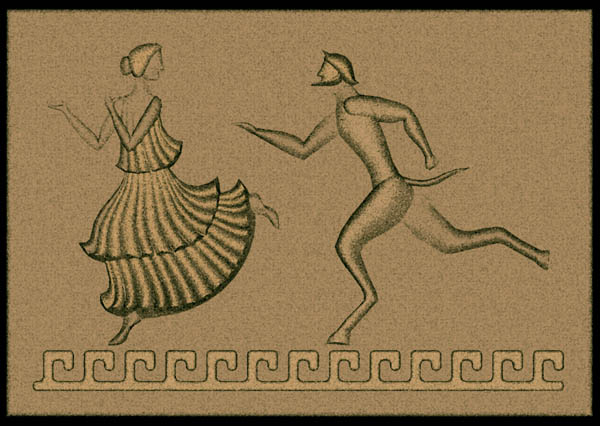 Сатиры и Нимфы – низшие существа
(божки ) они населяли реки, леса и горы,
были очень озорные, любили пошутить,
попугать людей.
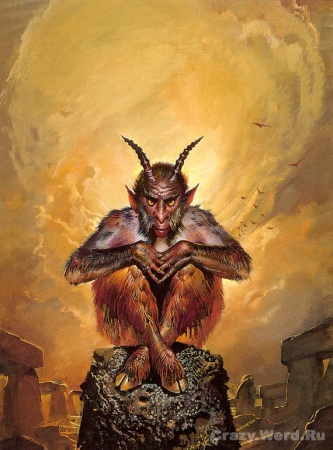 Домашнее задание:
§ 28
Рабочая тетрадь, № 9,11,13.
рисунок